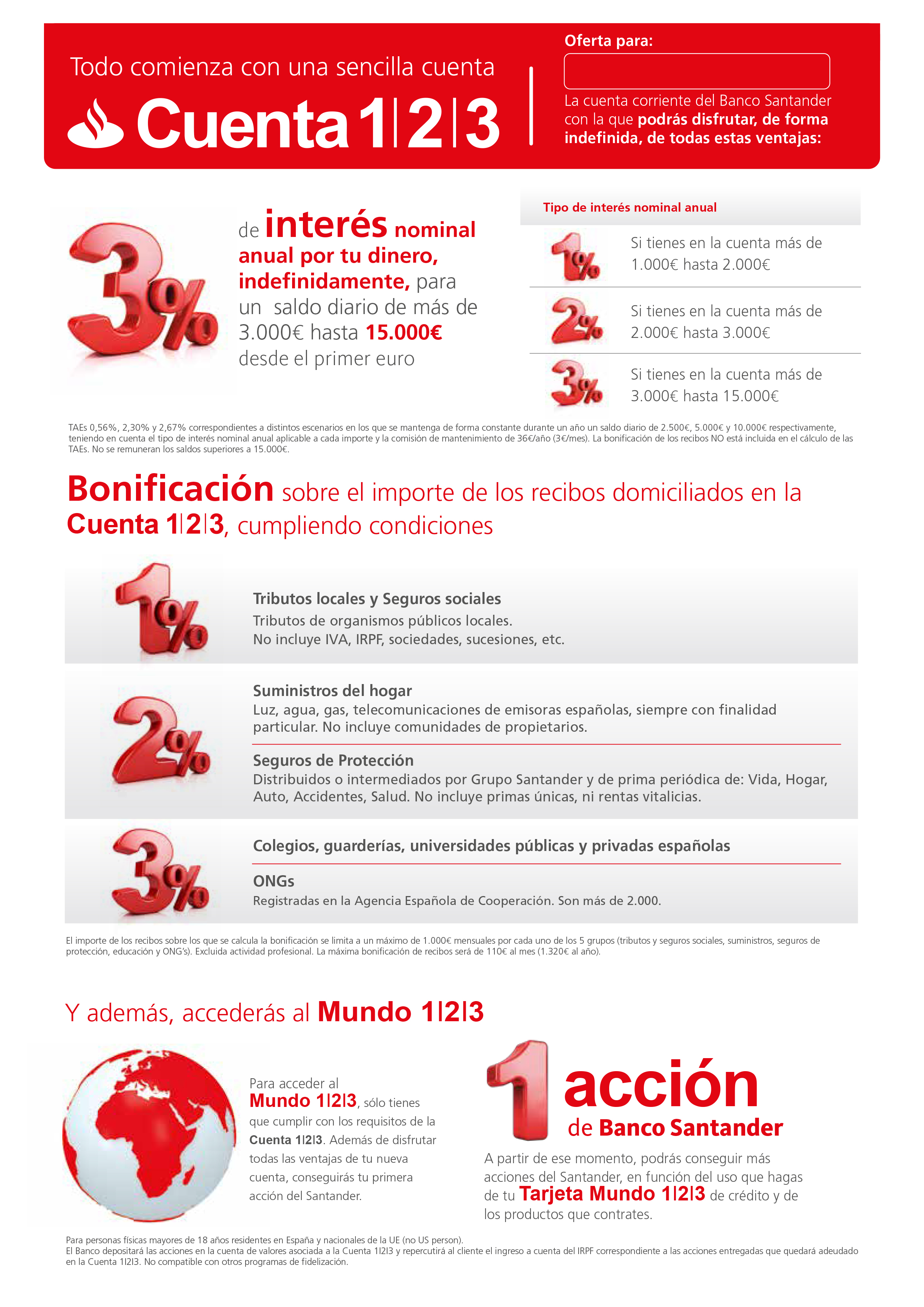 Empleados Ateneo Mercantil Valencia
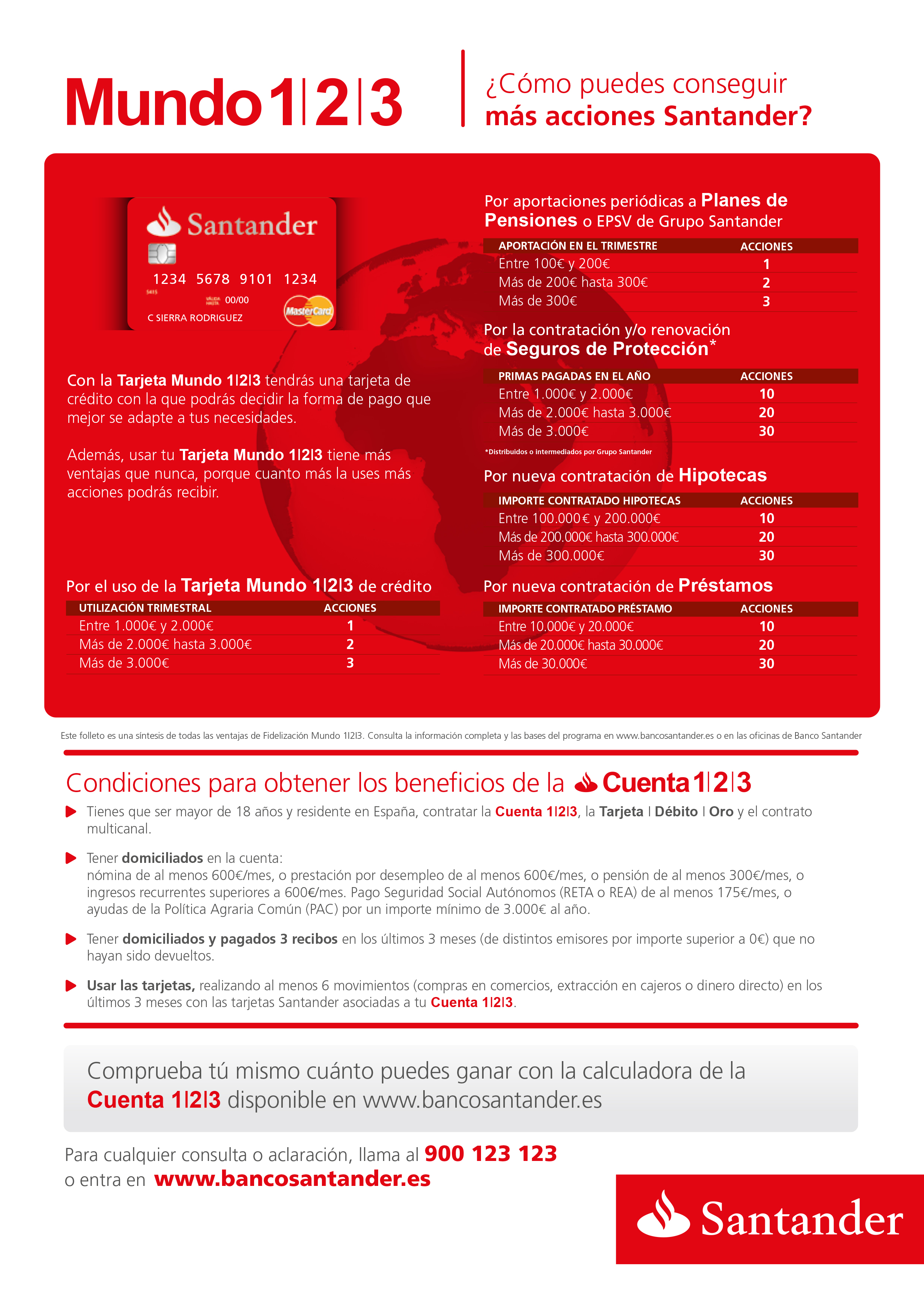